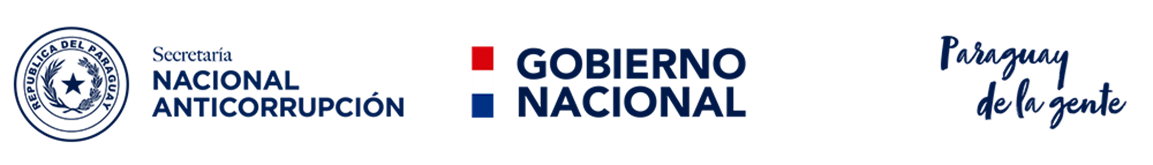 Hechos punibles VINCULADOS CON LA corrupción.Código PENAL PARAGUAYO
[Speaker Notes: No hay un hecho punible de corrupción como tal, sino varios tipos legales que describen conductas que se adecuan a la descripción que hicimos de corrupción, esto es la por la necesidad de cumplir el principio de legalidad, es decir que la ley penal debe describir una conducta específica… “no solo decir el que comete un acto de corrupción”]
Ley N. ° 1160/97 “Código Penal Paraguayo”.
Los siguientes artículos, si bien no hacen referencia específica a funcionarios públicos; y, por ende, pueden ser cometidos por cualquier persona sin que tenga relevancia el ámbito en que lleve adelante la conducta, son relevantes en el marco de la presente capacitación a razón de su íntima relación con hechos punibles cometidos por funcionarios públicos por facilitar, anteceder o proseguir a aquellos.
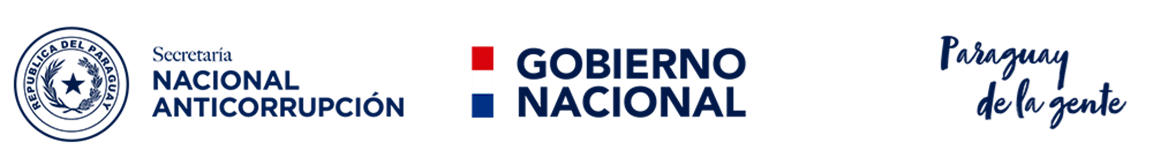 [Speaker Notes: El punto de tratar estos artículos es que si bien puede realizarlo cualquiera el hecho de que lo realice un funcionario público abusando de su autoridad o usando sus calidad de funcionario en beneficio.]
Ley N. ° 1160/97 “Código Penal Paraguayo”. CAPÍTULO IIIHECHOS PUNIBLES CONTRA EL PATRIMONIO
Artículo 185.- Extorsión: El que con la intención de obtener para sí o para un tercero un beneficio patrimonial indebido mediante fuerza o amenaza considerable, pusiera a otro en una situación de serio constreñimiento que le indujera a disponer de todo o parte de su patrimonio o el de un tercero, causándose con ello un perjuicio patrimonial a sí mismo o al tercero.
Marco penal: PPL hasta cinco años o con multa.
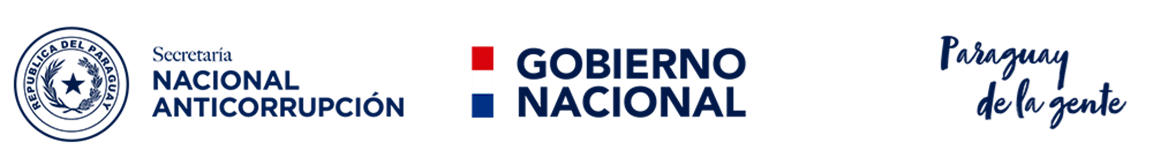 [Speaker Notes: Patrimonio, es un concepto mucho más amplio que el de propiedad.
Bienes en general, derechos. Art. 1873 CC
La definición civil establece que patrimonio es un conjunto de bienes y derechos que tiene una relevancia jurídica.

FUERZA
AMENAZA CONSIDERABLE

Artículo 120.- Coacción. El que mediante fuerza o amenaza constriña gravemente a otro a hacer, no hacer o tolerar lo que no quiera]
Ley N. ° 1160/97 “Código Penal Paraguayo”. CAPÍTULO IIIHECHOS PUNIBLES CONTRA EL PATRIMONIO
Artículo 187. Estafa: El que con la intención de obtener para sí o para un tercero un beneficio patrimonial indebido, y  mediante declaración falsa sobre un hecho, produjera en otro un error que le indujera a disponer de todo o parte de su patrimonio o el de un tercero a quien represente, y con ello causara un perjuicio patrimonial para sí mismo o para éste.

Marco penal: Hasta 5 años de PPL o multa. Casos graves puede ir hasta a 8 años. Se castiga la tentativa
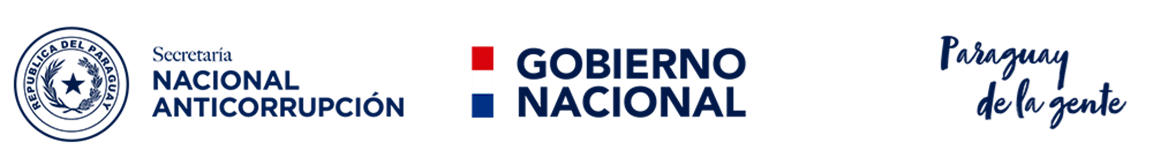 [Speaker Notes: Declaración acerca de una hecho que es falso.
Errónea representación.
Disposición, es un concepto fáctico no jurídico, puede ser activa u omisiva, por ser una conducta.
Perjuicio.
La estafa y la extorsión es de una autoría mediata el perjuicio lo causa la propia víctima.
Teoría de saldos.
Compensación entre lo que sale y lo que entra, aquí entra a tallar de manera muy relevante la teoría personal económica.

Beneficio patrimonial indebido.

Ejemplo: El funcionario público que no tiene posibilidad de nombrar a alguien, pero le cobra dinero para eso, de lo contrario COHECHO.]
Ley N. ° 1160/97 “Código Penal Paraguayo”. CAPÍTULO IIIHECHOS PUNIBLES CONTRA EL PATRIMONIO
Artículo 192. Lesión de confianza: El que en base a una ley, a una resolución administrativa o a un contrato, haya asumido la responsabilidad de proteger un interés patrimonial relevante para un tercero y causara o no  evitara, dentro del ámbito de protección que le fue confiado, un perjuicio patrimonial.

Marco penal: Hasta 5 años de PPL o multa. Casos graves puede ir hasta a 10 años.
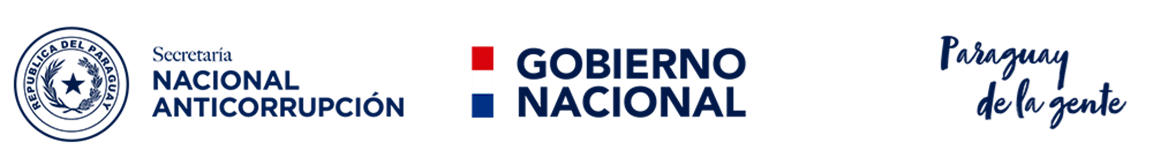 [Speaker Notes: Responsabilidad de proteger – POSICIÓN DE GARANTE.
Causara: ACTIVA
No evitará: OMISIVA

No puede ser culposa la causación del perjuicio.

Dentro del ámbito: CONGRUENCIA. Conforme a normas administrativas, reglamentos vigentes, manuales, etc.

Ej.: Quesnel.
SAS. Compra de tres inmuebles no aptos para asentamiento, y para comprarlos dijeron que estaban ocupados por indígenas

El perjuicio se da en el momento en que acontece, toda reparación implica reparación del daño... Seguro. Se consuma cuando sale la plata]
Ley N. ° 1160/97 “Código Penal Paraguayo”. CAPITULO IVHECHOS PUNIBLES CONTRA LA RESTITUCION DE BIENES
Artículo 196. Lavado de dinero: El que convirtiera u ocultara un objeto proveniente de un hecho antijurídico, o respecto de tal objeto disimulara su procedencia, frustrara o peligrara el conocimiento de su procedencia o ubicación, su hallazgo, su comiso, su comiso especial o su secuestro, será castigado con pena privativa de libertad de hasta cinco años o con multa.
Marco penal: Hasta 5 años de PPL o multa.
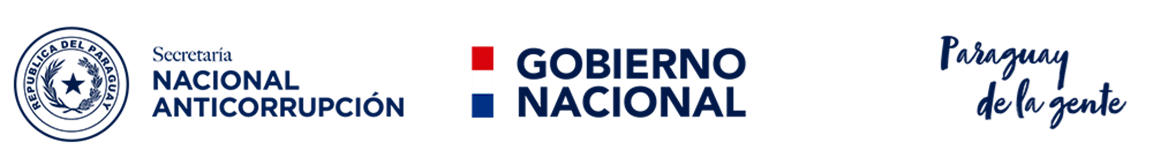 [Speaker Notes: Multiplicidad de resultados.

Hecho antecedente: son varios y están descritos en la ley penal.
129a, 139, 184a, 184b, 184c, 185, 186, 187, 188, 191a, 
191 b, 192, 193, 200, 201 , 246, 261, 262, 263, 268b, 268c, 300, 301 , 302, 303, y 305
CRÍMENES
TRÁFICO Y DEMÁS, 
DROGAS]
Ley N. ° 1160/97 “Código Penal Paraguayo”. CAPÍTULO IIHECHOS PUNIBLES CONTRA LA PRUEBA DOCUMENTAL
Artículo 250. Producción inmediata de documentos públicos de contenido falso
El funcionario facultado para elaborar un documento público que, obrando dentro de los límites de sus atribuciones, certificara falsamente un hecho de relevancia jurídica o lo asentara en libros, registros o archivos de datos públicos.

Marco penal: Hasta 5 años de PPL o multa. Casos especialmente graves puede ir hasta a 10 años. Se castiga la tentativa.
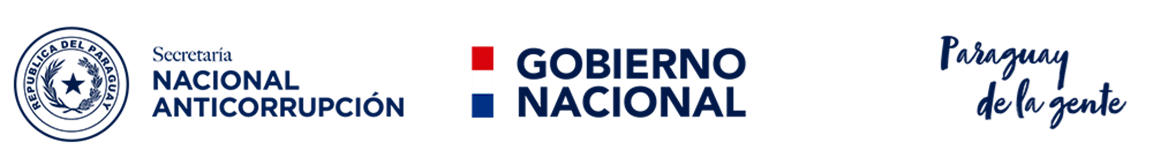 [Speaker Notes: ¿Qué es un documento? Es la declaración de una idea formulada por una persona de forma tal que al ser materializada en un soporte puede conocerse su contenido y su autor.
El documento público es aquel que tiene efectos para todos porque tiene una presunción de veracidad y autenticidad.
Para que sea público debe haber una ley que así lo establezca, porque este documento como tal hace prueba y plena fe.
1º Hace plena fe. Su pretensión de validez ya no es inter partes sino es contra todos, erga omnes.
2º debe certificar hechos de relevancia jurídica.

Que pasa, que establece un hecho falso.

Funcionario que actúa dentro de sus atribuciones, es decir, es él el que expide ese documento. Actuatio – Escribana – Oficial del registro…]
Ley N. ° 1160/97 “Código Penal Paraguayo”. CAPÍTULO IIHECHOS PUNIBLES CONTRA LA PRUEBA DOCUMENTAL
Artículo 251. Producción mediata de documentos públicos de contenido falso
El que hiciera dejar constancia falsa de declaraciones, actos o hechos con relevancia para derechos o relaciones jurídicas en documentos, libros, archivos o registros públicos.

Marco penal: Hasta 3 años de PPL o multa. Casos graves (beneficio o daño a terceros) puede ir hasta a 5 años. Se castiga la tentativa.
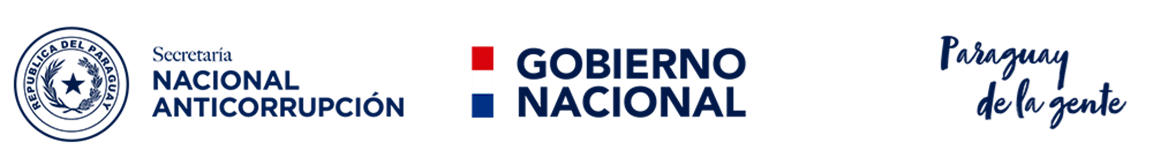 [Speaker Notes: Con esta norma se busca castigar al particular que actúa.
Si soy un particular y le digo al funcionario que este es mi hijo, y en realidad le encontré o me lo entregaron. El particular no sería autor porque no tiene condición objetiva de autor.

Si hay acuerdo previo entre el funcionario y el particular. Art. 250 con Art. 32 inc. 2º, puede ser instigación. Si es a cambio de dinero hay cohecho.
El bien jurídico protegido es la prueba documental.]
Ley N. ° 6452 “Código Penal Paraguayo”. CAPITULO IIIHECHOS PUNIBLES CONTRA LA COMPETENCIA
Artículo 268b. Cohecho privado: El que como encargado o representante de una sociedad, asociación, entidad u organización de cualquier índole, solicitara, se dejara prometer o aceptara en el tráfico comercial un beneficio para sí o para un tercero a cambio de aceptar la oferta de productos, mercaderías o servicios de otro, en condiciones desventajosas para otros competidores del mercado.

Marco penal: Hasta 2 años de PPL o multa. La pena podrá ser aumentada hasta 3 años
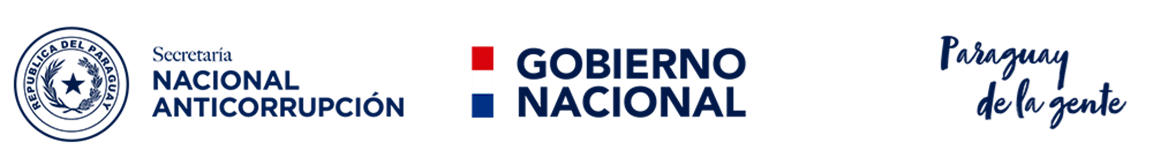 [Speaker Notes: Debe tener la potestad de actuar en nombre de…
SOLICITARA
SE DEJARA PROMETER 
ACEPTARA

Beneficio

PARA: ACEPTAR LA OFERTA

DESVENTAJA PARA OTROS COMPETIDORES.

Aquí no hay reglas de contrataciones públicas y tampoco se tiene en cuenta la afectación negativa al patrimonio de la empresa, pues eso sería lesión de confianza. Aquí solo importa que se interfiera en el desenvolvimiento normal del mercado]
Ley N. ° 6452 “Código Penal Paraguayo”. CAPITULO IIIHECHOS PUNIBLES CONTRA LA COMPETENCIA
Artículo 268c. Soborno privado: El que, con el fin de obtener una ventaja competitiva frente a otros competidores del mercado, ofreciera, prometiera o garantizara a un encargado o representante de una empresa, asociación u organización, un beneficio a cambio de favorecerle en la adquisición de sus productos, mercaderías o servicios, en condiciones desventajosas para otros competidores del mercado.
Marco penal: Hasta 2 años de PPL o multa. La pena podrá ser aumentada hasta 3 años
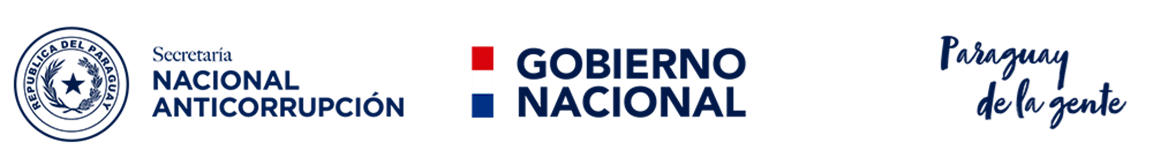 [Speaker Notes: Este es el proveedor que quiere la ventaja competitiva.]